КОНКУРС «ЭРА ФАНТАСТИКИ»
Раздел: Компьютерная графика
Номинация: Освоение глубин океана
ОКЕАНЫ
Презентация Ильи Кутелева и Наркевича Степана , учащихся 4 класса
МБОУ «Гимназия №1» г.о. Балашиха 
2020-2021 учебный год
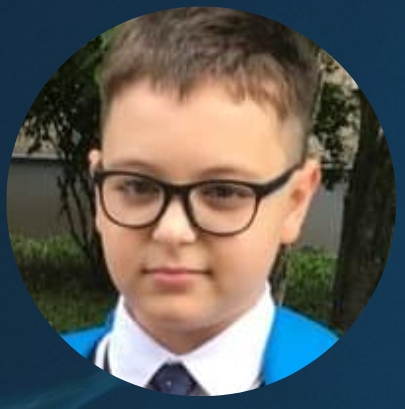 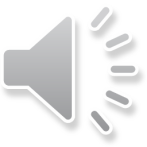 Задачи, которые поставили перед собой:

Самостоятельно подобрать научно-информационный материал об океанах: виды, особенности, территории, обитатели, интересные факты, тайны и загадки, разработки по освоению океанов

Использовать энциклопедии, книги, Интернет-источники

Обобщить подобранный материал

Совершенствовать умения создавать компьютерные презентации: работа с картинками, текстом, анимацией и звуковым сопровождением

Представить презентацию своей работы на конкурс «Эра фантастики»
Актуальность нашей работы: Стремление к познанию мира за рамками школьных уроков «Окружающего мира»
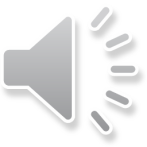 Цель: открыть, а скорее лишь приоткрыть, для себя мир океанов, столь широкий, и столь неизученный.
ОКЕАН – ЗАГАДОЧНОЕ МЕСТО
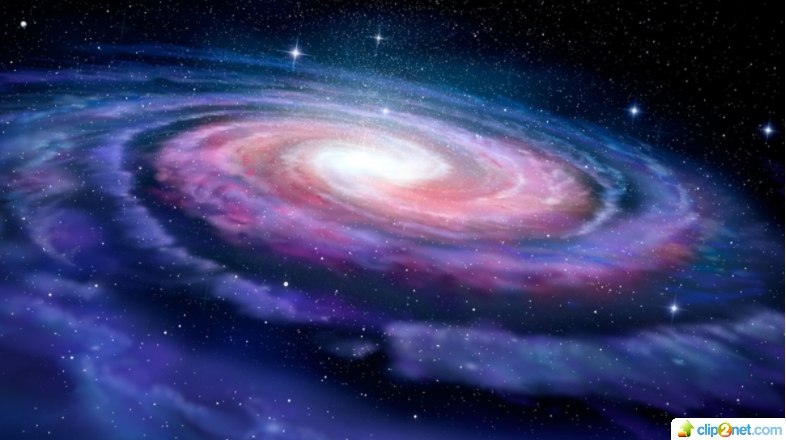 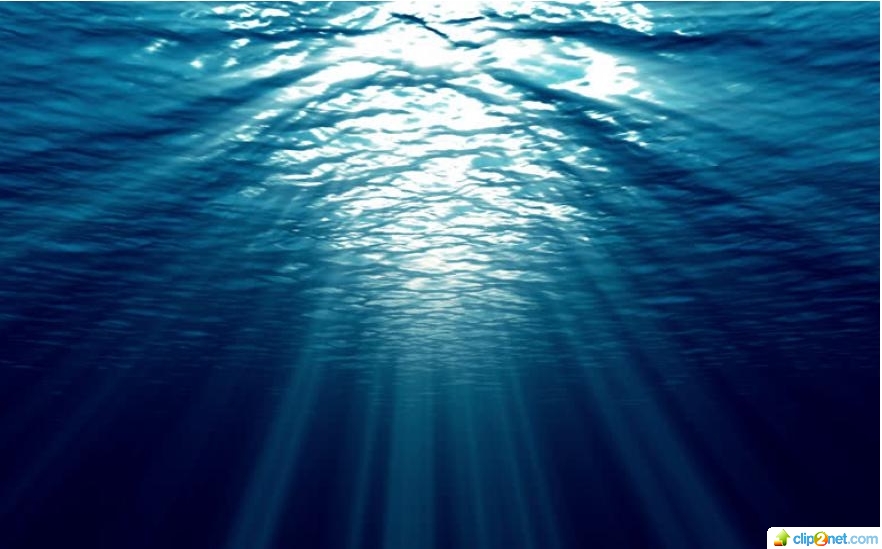 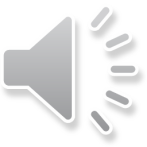 5 ОКЕАНОВ
Тихий
Атлантический
Индийский 
Северный Ледовитый
Южный
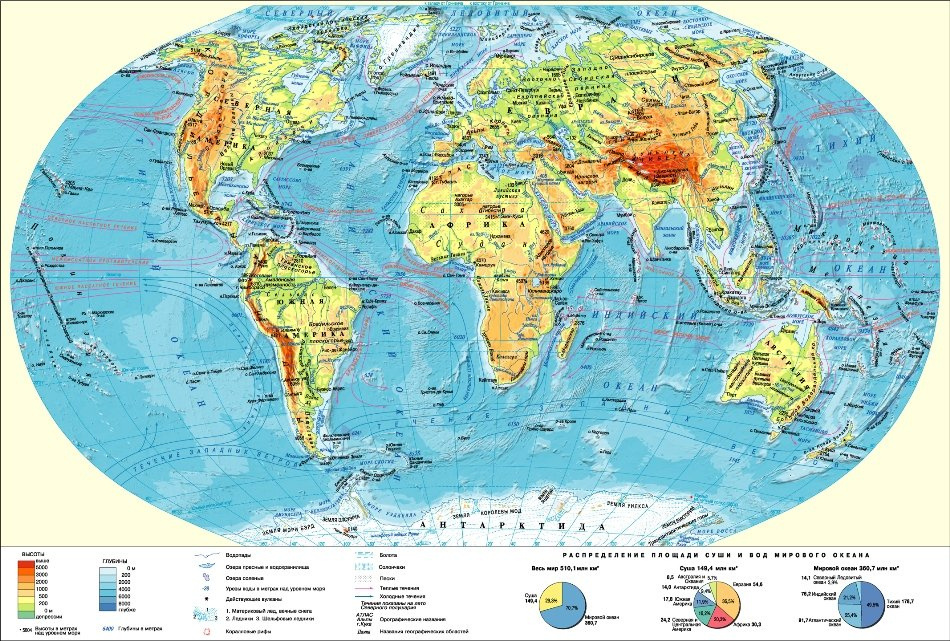 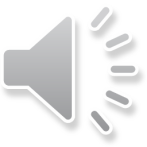 97%
72%
26%
ВОДЫ
ПОВЕРХНОСТИ ЗЕМЛИ
PERCENTAGE OF CARBON DIOXIDE EMISSIONS WHICH GET ABSORBED BY OCEANS EVERY YEAR
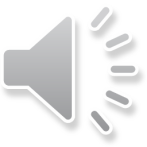 1
180 
МЛН.КВ.КМ.
25 000 ОСТРОВОВ
1/3
ПОВЕРХНОСТИ ЗЕМЛИ
1513
ТИХИЙ ОКЕАН
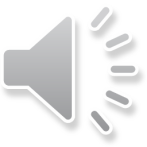 2
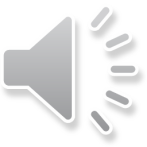 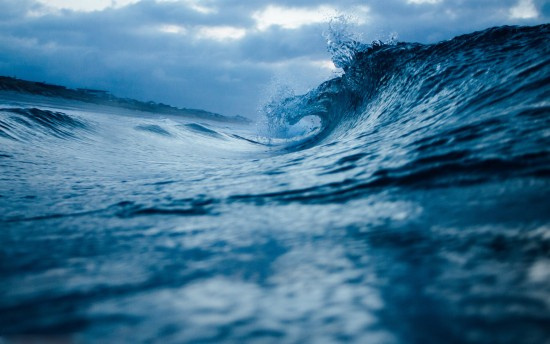 АТЛАНТИЧЕСКИЙ ОКЕАН
самая соленая вода
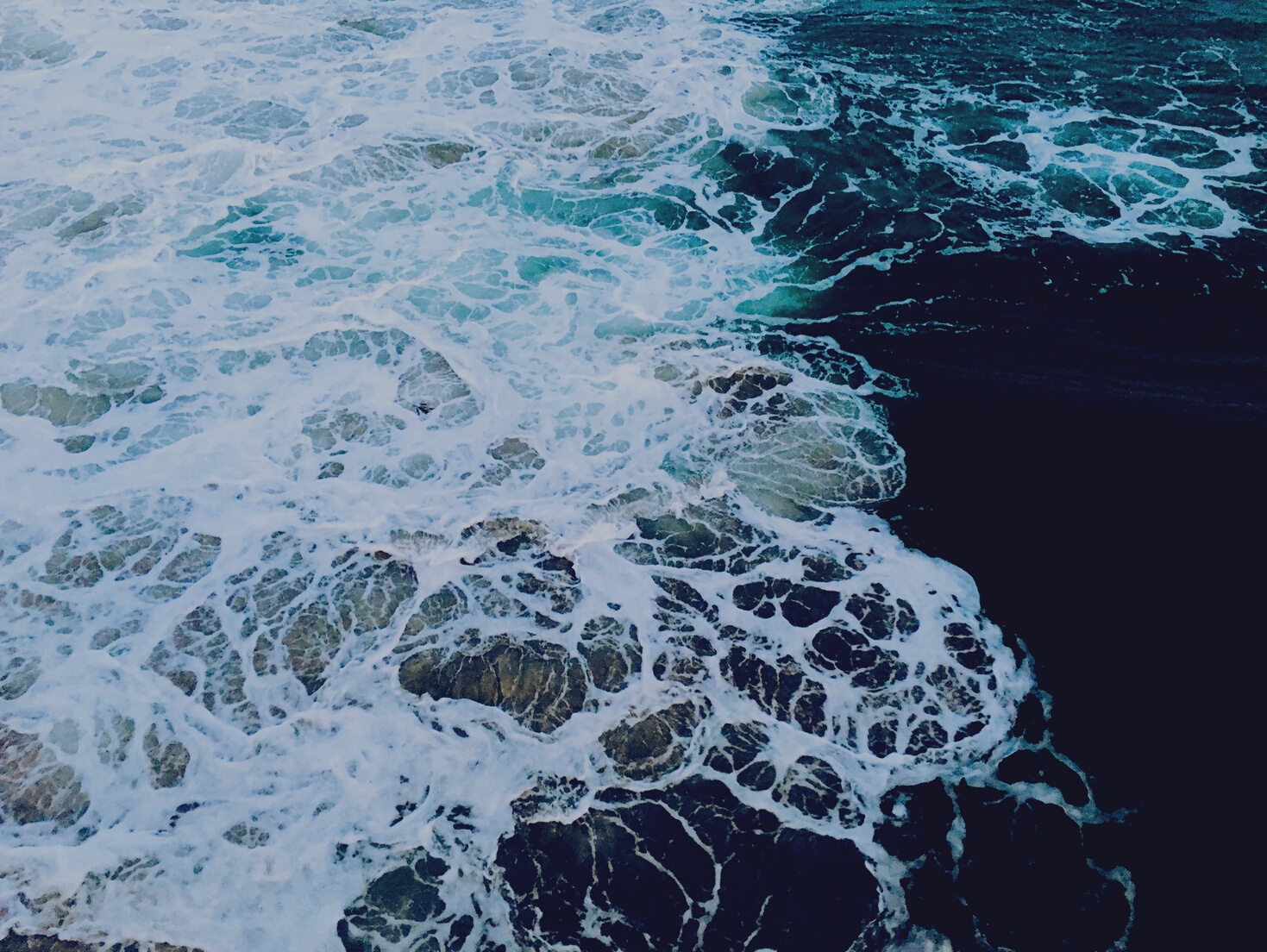 3
ИНДИЙСКИЙ ОКЕАН
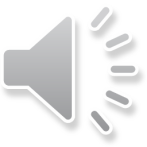 3890 метров
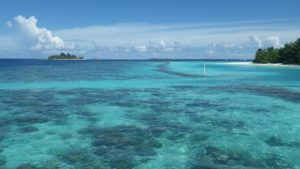 связывает 
значимые порта
4
СЕВЕРНЫЙ ЛЕДОВИТЫЙ ОКЕАН
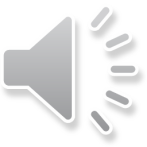 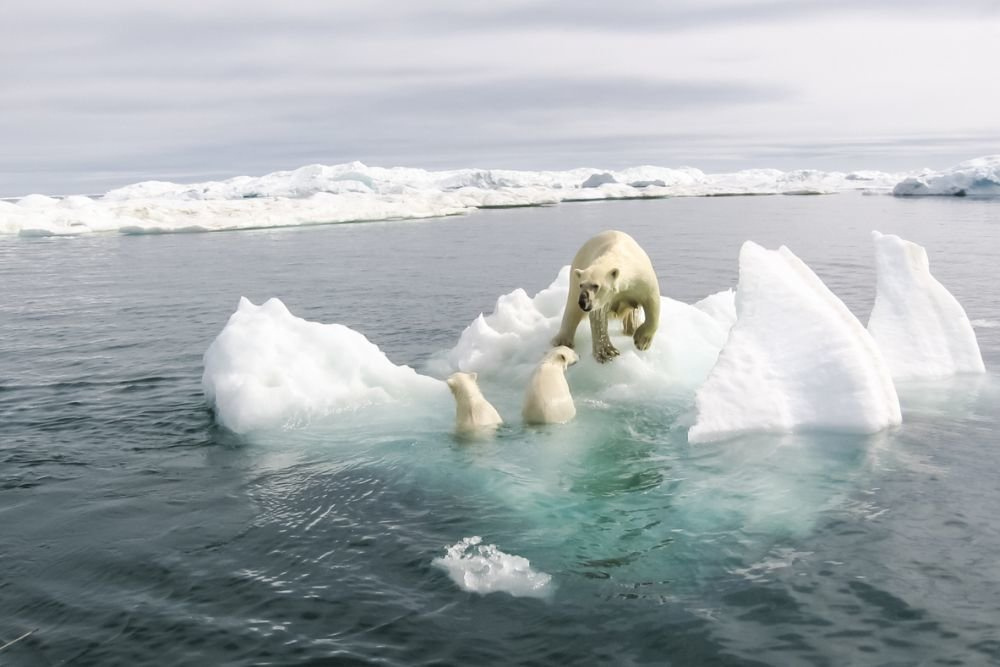 самая несоленая вода
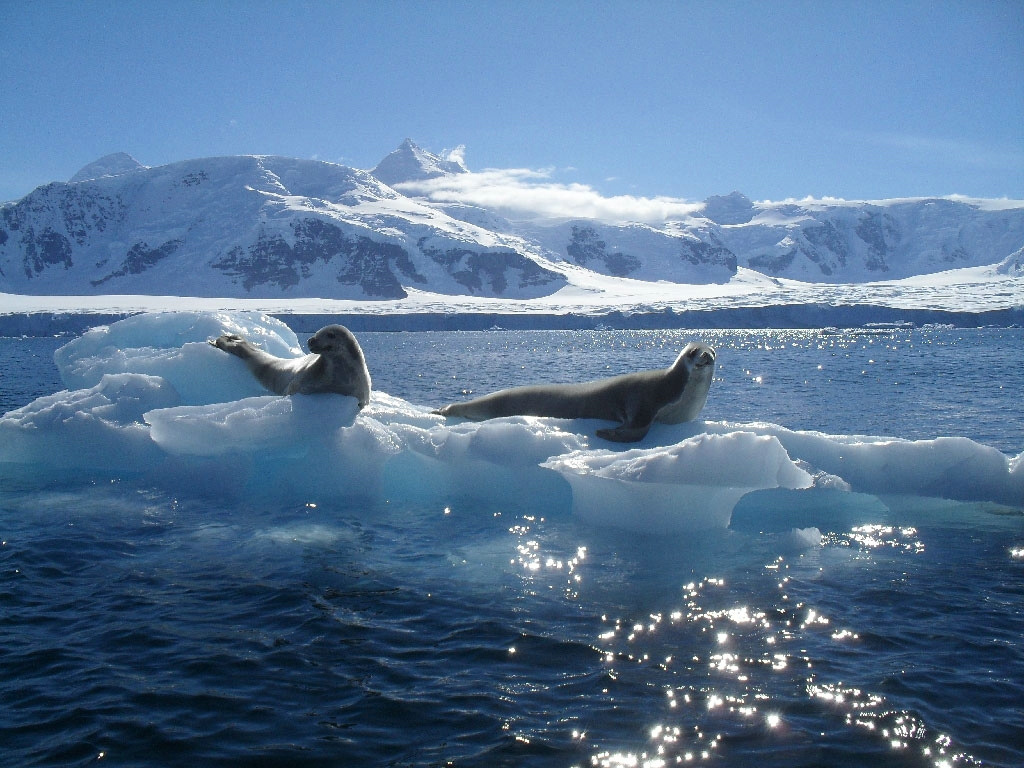 5
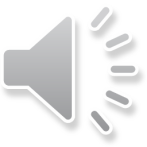 ЮЖНЫЙ ОКЕАН
20 330 000 КВ. КМ
3 270 М
8 428 м
ИНТЕРЕСНЫЕ ФАКТЫ
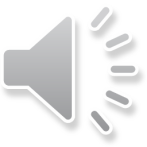 15% ЖЕЛЕЗА
 50% МАГНИЯ 
МЕДЬ 
КОБАЛЬТ 
НИКЕЛЬ
СОЛИ
35 ГРАММ
99% ВСЕХ ЖИВЫХ ОРГАНИЗМОВ
840 МЕТРОВ
ОКОЛО 4 КИЛОМЕТРОВ
ПОДВОДНЫЕ ВОЛНЫ
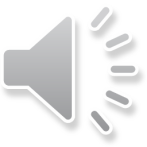 ВУЛКАНЫ И ЗЕМЛЕТРЯСЕНИЯ
ГЕЙЗЕРЫ
ГОЛЬФСТРИМ
ТАЙНЫ ОКЕАНОВ
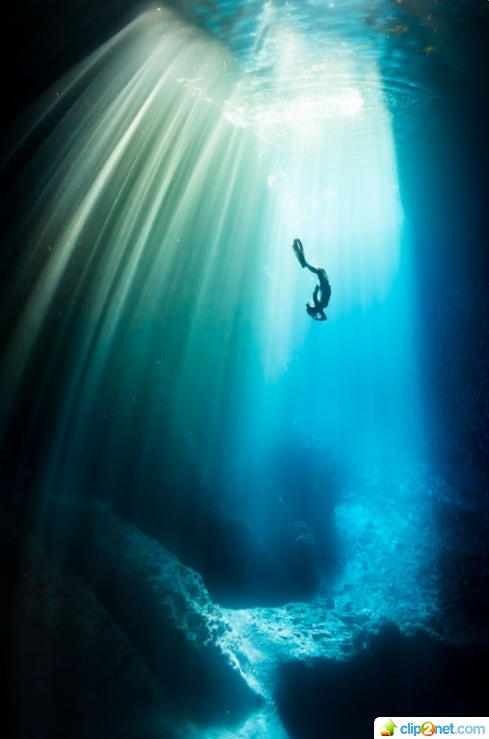 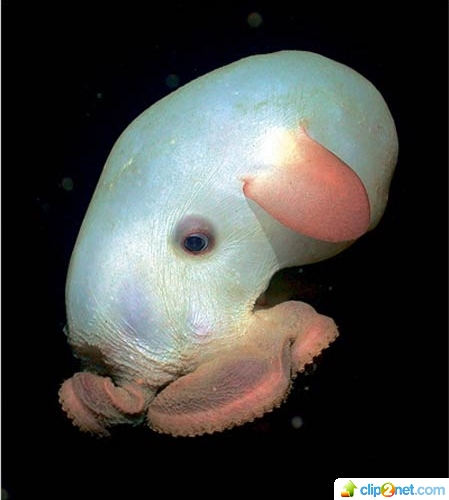 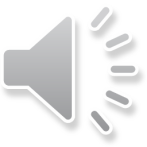 БЕРМУДСКИЙ ТРЕУГОЛЬНИК
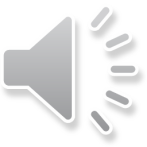 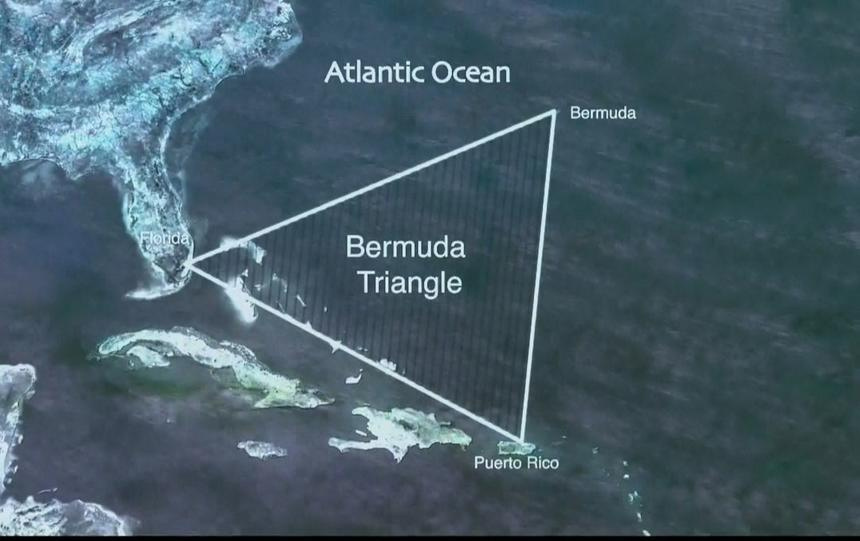 МОРЕ ДЬЯВОЛА
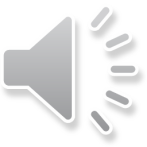 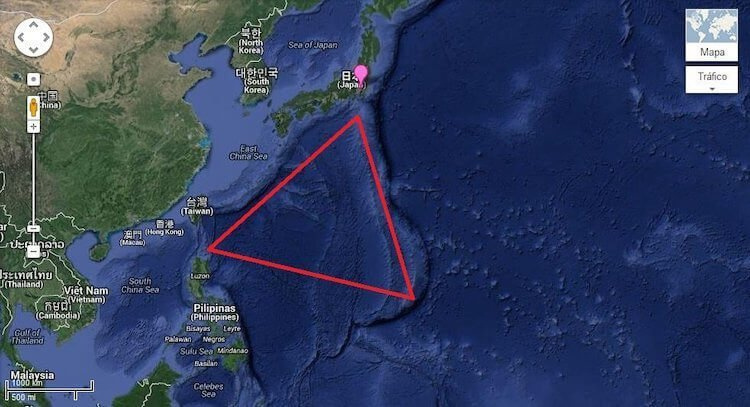 АТЛАНДИДА
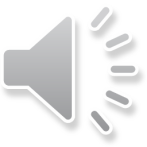 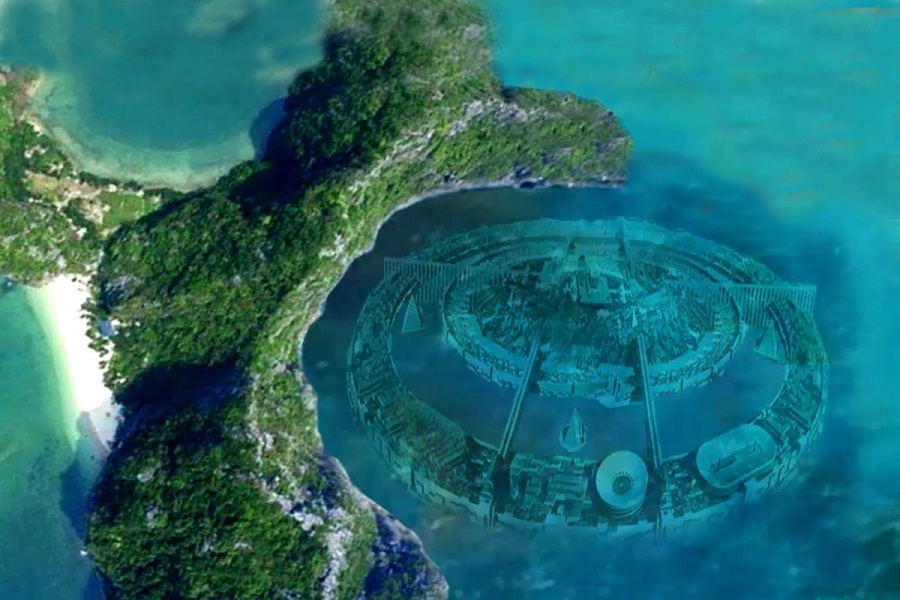 ИССЛЕДОВАНИЕ ГЛУБИН ОКЕАНА
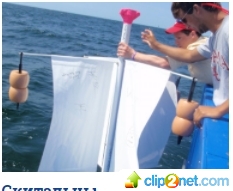 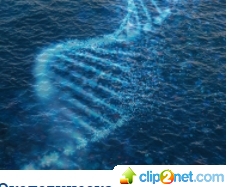 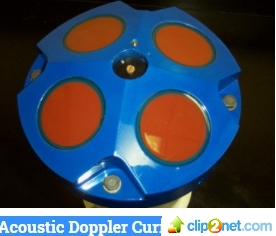 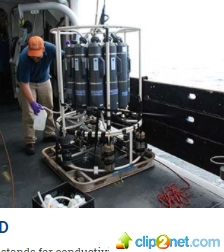 Дрифтер
Экологическая ДНК (эДНК)
Акустический Доплеровский измеритель скорости течения (ADCP)
Пакет электронных устройств для измерения температуры и проводимости воды на глубине (CTD)
Спутники
Фотограмметрия
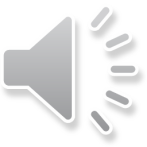 Магнитометр
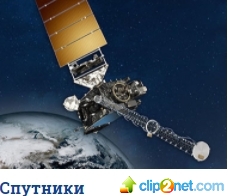 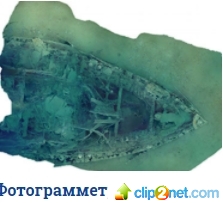 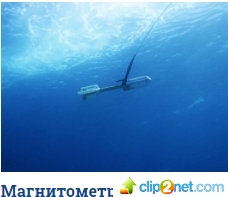 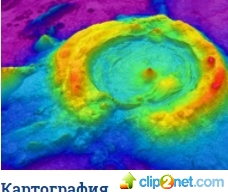 Географические информационные системы (GIS)
Звуковая навигация (SONAR)
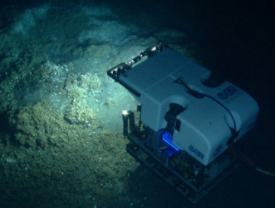 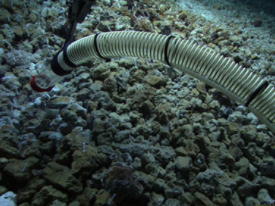 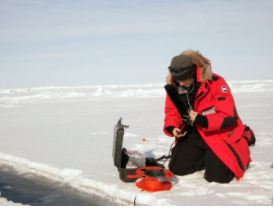 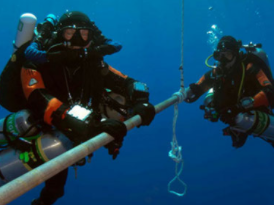 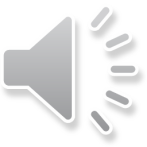 Технический дайвинг
Эхолот с синтезированной апертурой (SAS)
Технологии акустического мониторинга океана
Гидролокатор бокового обзора (Side scan Sonar)
Многолучевой локатор (Multibeam Sonar)
Погружные коллекторы
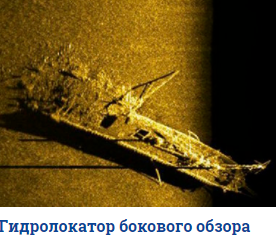 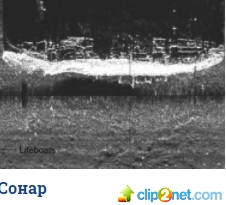 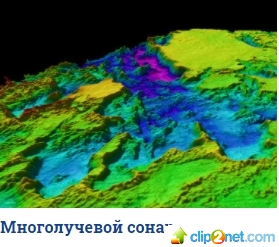 Подводные лодки и батискафы
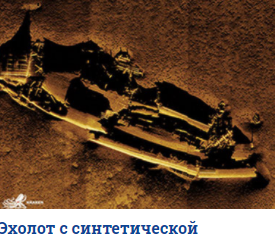 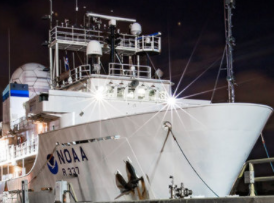 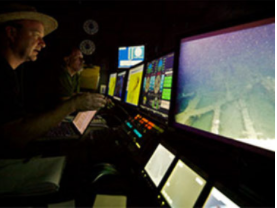 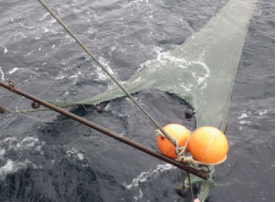 Тралы
Судна
Технология телеприсутствия
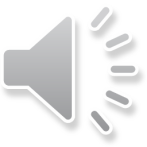 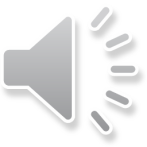 ИСТОЧНИКИ
HTTPS://RG.RU/2020/04/22/REG-SZFO/UCHENYE-NAVALI-SROK-KOGDA-SEVERNYJ-LEDOVITYJ-OKEAN-OSVOBODITSIA-OTO-LDA.HTML


HTTP://XN--80AEXOCOHDP.XN--P1AI/25-%D1%84%D0%B0%D0%BA%D1%82%D0%BE%D0%B2-%D0%BE%D0%B1-%D0%B0%D1%82%D0%BB%D0%B0%D0%BD%D1%82%D0%B8%D1%87%D0%B5%D1%81%D0%BA%D0%BE%D0%BC-%D0%BE%D0%BA%D0%B5%D0%B0%D0%BD%D0%B5/

 
HTTPS://BUGAGA.RU/INTERESTING/1146775193-TOP-8-ZHUTKIE-TAJNY-SVJAZANNYE-S-OKEANOM.HTML#IXZZ6IR2BKXWV

 
https://profile.ru/news/scitech/uchenye-vyyasnili-kak-gasnut-galaktiki-408495/

https://www.pinterest.ru/pin/67905906869769794/
HTTP://BIGKARTA.RU/FIZ.HTM

https://oceanexplorer.noaa.gov/technology/technology.html

https://www.nationalgeographic.org/media/ocean-exploration/


https://bugaga.ru/interesting/1146736060-top-10-nevidannye-suschestva-obitayuschie-v-glubinnyh-vodah-okeana.html
СПАСИБО ЗА ВНИМАНИЕ!